Naar een preventieve en woongerichte aanpak van dak- en thuisloosheid
Prof. dr. Koen Hermans

LUCAS, Centrum voor Zorgonderzoek en Consultancy
Ingrediënten van een geïntegreerde aanpak van dak- en thuisloosheid
Paradigmashift : woongericht én preventief

Vraaggericht : Geen « one size fits all » maar maatwerk 

Outreachend, pro-actief en aanklampend 

Preventie naast curatie  

Kindperspectief

Gemeenschappelijke ambitie, gedeelde verantwoordelijkheid
 
Ervaringskennis, peers

Innovaties op snijpunt van migratie en dakloosheid
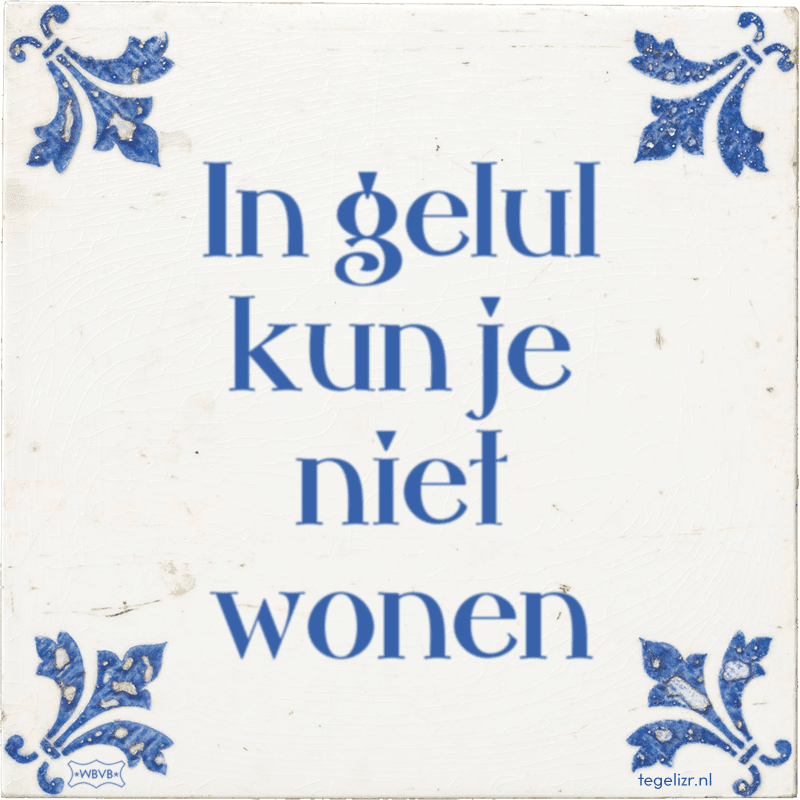 Twee uitgangsprincipes voor een geïntegreerde aanpak
Tegenstanders: “ja, maar een onvoorwaardelijke woonst” ? 

Wetenschappelijke evidentie is bijzonder overtuigend

Ook en vooral voor doelgroep die zogezegd niet ‘woonklaar’ is

Focus niet enkel op woonst, maar vooral op invulling van begeleiding
Housing first: “ja, maar”
Voorstanders: “ja, maar HF negeert structurele problemen woonmarkt”

Housing first : specifieke doelgroep

‘woongerichte’ benadering 

Betaalbaarheid van wonen
Kwaliteit van wonen 
Toegankelijkheid van woonmarkt
Housing first: “Ja, maar”
Preventie van dak- en thuisloosheid
Structurele preventie: structurele beleidsmaatregelen om dakloosheid te vermijden

Systemische/institutionele preventie : wegwerken van drempels in systeem van hulp- en dienstverlening

Voorkomen van uithuiszetting 

Stabiliseren van huisvesting
“Het kan iedereen overkomen”: “Don’t believe the hype” (Fitzpatrick& Bramley, 2018)
Kinderarmoede is belangrijkste risicofactor

Een significant groter risico dan psychiatrische of verslavingsproblematiek

Minder sterk maar nog steeds effect van regiokenmerken (vooral druk op woonmarkt)
Blijvende aandacht voor ‘structurele preventie

 Structureel armoedebeleid is onmisbaar in strijd tegen dakloosheid
Universele preventie: belang van betaalbaar wonen en menswaardig inkomen
Detectie van betalingsproblemen

Meer dan 30% van inkomen voor wonen 

Energierekeningen
Woongerichte oplossingen = paradigmashift
Doorbreken van crisis- en opvangmodel

Beter benutten van wooninstrumenten

Realiseren van sociaal objectief

Niet-gebruik van huurpremie en huursubsidie verminderen

Toewijzing van sociale woningen : 2de en 3de peiler sociaal huurbesluit

Innovatieve woonoplossingen als ‘kers op de taart’
Woongerichte oplossingen :Family options study in VS (Gubits et al, 2018)
Onderzoekspopulatie : 2282 gezinnen in opvangcentra

Vier interventies:
Kortdurende huursubsidie (880 dollar)
Langdurende huursubsidie (1172 dollar)
Begeleid wonen in combinatie met intensieve begeleiding (2706 dollar)
Noodopvang (4819 dollar)


Nameting na 20 en 37 maanden:
Huisvestingsstabiliteit het hoogst bij langdurende huursubsidie 
Betere psychische gezondheid van ouder(s)
Kinderen gaan meer naar school
Preventie van uithuiszetting als vroeginterventie
Preventieve woonbegeleiding in sociale huisvesting
Bijzonder effectieve aanpak voor gerechtelijke uithuiszetting: 70-85 % wordt vermeden 

Hoeveelheid van betalingsachterstand is grootste voorspeller van uithuiszetting (Wolf et al, 2020)

Benutten van het Fonds ter  bestrijding van uithuiszettingen  

Samenwerking GGZ-welzijn-wonen (Ssega in Antwerpen) in geval van overlast

Meldpunt voor privé-verhuurders
Landelijk Covenant Vroegsignalering in NL
Iedere huurder die 30 dagen te laat is met een betaling kan een betalingsherinnering verwachten van de verhuurder. Dit is bij de meeste verhuurders nu al de praktijk.

Nieuw vanaf 1 januari 2021 is: wanneer de betalingsherinnering geen reactie oplevert, volgt nog een poging om persoonlijk contact te zoeken. Leveren deze acties niets op en is het afgesproken aantal dagen verstreken? Dan is de verhuurder wettelijk verplicht de gemeente te informeren over de betalingsproblemen van de huurder.

Vervolgens kan de huurder een brief, belletje of bezoek verwachten van de gemeente. Want op haar beurt is de gemeente wettelijk verplicht om, als zij het signaal krijgt, contact te zoeken met de huurder en passende hulp aan te bieden.

De huurder mag zelf de keus maken om in te gaan op het aanbod van de gemeente om over de betalingsproblemen in gesprek te gaan. De gemeente koppelt de reactie wel terug naar de verhuurder.

MAAR gevaar van overshooting
Voorkomen van verlies van woning
Is ruimer dan het vermijden van gerechtelijke uithuiszetting

Verlies van woning na ongeschiktverklaring, onbewoonbaarverklaring

Beëindiging van huurcontract
Preventieve programma’s bij het verlaten van instellingen (institutionele preventie)
Verschillende types van instellingen :
Jeugdhulp
Psychiatrie
Gevangenis
Lokaal Opvanginitiatief / Fedasil 

Gemeenschappelijke verantwoordelijkheid van betrokken actoren 

Critical time intervention als beloftevolle methodiek

Tijdelijke woonvormen als ‘overgangsfase’
Intrafamiliaal geweld als aanleiding van dakloosheid bij vrouwen
Geweld als trigger/voorspeller van dak- of thuisloosheid 

‘Homeless at home’ 

Aanpak IFG verbinden met aanpak ‘dak- en thuisloosheid

Preventie van intrafamiliaal geweld : detectie en vroeginterventie
Tertiaire preventie : stabiliseren van huisvesting
Housing first als preventie van (toekomstige) dakloosheid

Woonbegeleiding na verlaten van doorgangswoning
Personen met (chronische of ernstige) psychische kwetsbaarheid
Versterken van samenwerking welzijn, GGZ en woonactoren 

Housing first uitbreiden en de aanpak van ‘dedicated teams’ : 
“het gras gaat niet sneller groeien als ge eraan gaat trekken”
Zorgcontinuïteit bij ontslag uit instelling 

Belang van dagbesteding en ontmoeting(sruimtes)

Uitbreiding van intersectorale teams
Kindperspectief in aanpak, want dak- en thuisloosheid betekent voor kinderen o.a:

Grote onzekerheid

Inperken van privacy

Breuk in schoolloopbaan

Verlies van vrienden
[Speaker Notes: Binnen gezinnen groeien kinderen en jongeren op]
De impact van dakloosheid op kinderen
Ontwikkelingsstoornissen

Gedragsproblemen

Leerachterstand

Toegenomen angst en depressie


=> Hypotheek op (rest van) hun leven
[Speaker Notes: Niet verrassend dat dit gegeven ook een serieuze psychologische impact heeft die sommigen hun leven lang mee dragen
Generatiearmoede => ook het geval bij deze extreme vorm]
Kindperspectief
Preventie van uithuiszetting

Indien kinderen betrokken in geval van een precaire woonsituatie, dan moet er een netwerktafel georganiseerd worden

Inzetten van noodwoningen voor gezinnen

 Belang van preventieve gezinsondersteuning in kleinere gemeenten : outreachend werken
Woonoplossingen voor jongvolwassenen
Housing first 
for youth
Jongvolwassenen
Jongeren niet lossen voordat er een oplossing is

Woongerichte oplossingen : kleinschalig, op maat van jongvolwassenen

Beschikbaarheid van sociale huur voor jongvolwassenen

Focus niet louter op ‘jeugdhulpverlaters’

Referentiepersoon bij OCMW voor jongvolwassenen
Kost van dakloosheid (studie ULB, 2022)
Gemiddeld ‘kost’ een dakloze persoon 41.000 euro per jaar 


In geval van psychiatrische problematiek loopt dit op tot 80.000 euro


Housing first ‘kost’ 30.000-70.000 euro


Wie voor besparing zorgt, krijgt zelden de ‘opbrengst’